Learn these quotes
‘Romeo, Romeo! Here’s a drink:’ I drink to thee’ – A4, S3
‘O happy dagger, this is thy sheath: there rust and let me die’ Juliet A5, S3
‘Thy drugs are quick. Thus with a kiss I die’ Romeo A5, S3
‘It is the East and Juliet is the sun’ Romeo A2, S1
‘For never was a story of more woe than this of Juliet and her Romeo’ Prince A5, S3
Can you remember them?
‘_____, _____! Here’s a _____:’ I ____to ___’ – A4, S3
‘O _____ dagger, this is thy _____: there ____and let me ____’ Juliet A5, S3
‘Thy ____are quick. Thus with a _____I die’ Romeo A5, S3
‘___ is the ____ and ____is the sun’ Romeo A2, S1
‘For never was a ____ of more ___ than this of ____and ____ _______’ ______A5, S3
How did you do?
‘Romeo, Romeo! Here’s a drink:’ I drink to thee’ – A4, S3
‘O happy dagger, this is thy sheath: there rust and let me die’ Juliet A5, S3
‘Thy drugs are quick. Thus with a kiss I die’ Romeo A5, S3
‘It is the East and Juliet is the sun’ Romeo A2, S1
‘For never was a story of more woe than this of Juliet and her Romeo’ Prince A5, S3
Highlights Juliet’s force of will ( as a woman) mastering her fear, in a final triumph of her love for Romeo over her affection and grief for Tybalt
Effect on the audience?
Repetition
Technique?
‘Romeo, Romeo! Here’s a drink:’ I drink to thee’ – A4, S3
Connotations and synonyms?
Connotations of celebration ’drink to thee’, which is a paradox to the danger we see Juliet  forced to put herself In (by drinking the potion)
Finality, courage, blind foolishness?, desperation?
Image created?
Our tragic Hero’s death allows the audience to question love, fate and free will, identity, haste and moderation, youth and age… everything he symbolises
Effect on the audience?
Short sentences
Technique?
‘Thy drugs are quick. Thus with a kiss I die’
Love and death are linked even in Romeo’s final moments
Connotations and synonyms?
The language used reflects the speeding up of the resolution of this tragedy.
Image created?
Juliet is hurrying as she hears the guards at the door. Could this represent the pace of time? Eventuality of fate?
Effect on the audience?
Technique?
Personification (imagery)
‘O happy dagger, this is thy sheath: there rust and let me die’
Sexuality / masculinity (phallic), violence, tragedy… echoes the ideas of Romeo’s QUICK death
Connotations and synonyms?
Violence, Eternal decay (a comment on society?)
Image created?
Clichéd and romantic, perhaps this reflects Romeo’s fatal flaws
Metaphor
Effect on the audience?
Technique?
‘It is the East and Juliet is the sun’
Connotations and synonyms?
Juliet is fairer and more brilliant than the moon (Rosaline). When Juliet appears above, on her balcony, she appears like the sun at dawn, her light overpowering the moon (which merely reflects her brilliance).
Romance, courtly love, destiny
Image created?
They are written in the form of an heroic couplet (two rhyming lines of iambic pentameter)… hyperbole
These two lines are the final lines and give a sense of closure to the play
Effect on the audience?
Technique?
‘For never was a story of more woe than this of Juliet and her Romeo’
The ending justifies the Prince’s position and marks the acceptance of it by both families and the end of the feud. Despite this sense of reconciliation, though, the occasion is tragic.
Image created?
Connotations and synonyms?
Sadness, belonging, anguish, grief, resolution, tragedy
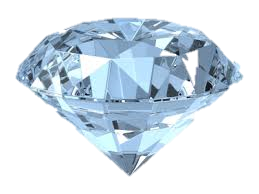 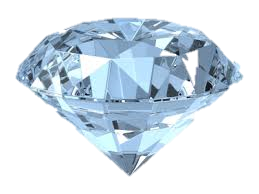 Dazzle the examiner
Throughout the play Shakespeare uses the contrasting motif of light and darkness. Characters, such as Benvolio, Juliet, and Romeo, who exhibit goodness, innocence, and love are often seen either giving off light, discussing light, or are in the presence of light, for example Romeo believes that ‘Juliet is the sun’. On the other hand, characters who exhibit violence, evil, and death are often associated with darkness. Light is presented as a conqueror of darkness as well as emblematic of purity and hope. The main characters, Romeo and Juliet, who experience the light think that this light will never fade. It is clear, however, that by the end of the play darkness has consumed any remaining light for these tragic lovers.
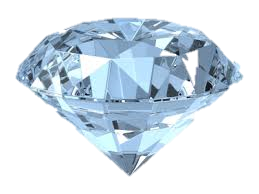 Re-cap slide for another lesson
‘Romeo, Romeo! Here’s a drink:’ I drink to thee’ – A4, S3
‘O happy dagger, this is thy sheath: there rust and let me die’ Juliet A5, S3
‘Thy drugs are quick. Thus with a kiss I die’ Romeo A5, S3
‘It is the East and Juliet is the sun’ Romeo A2, S1
‘For never was a story of more woe than this of Juliet and her Romeo’ Prince A5, S3